Preacc/Linac Weekly Performance
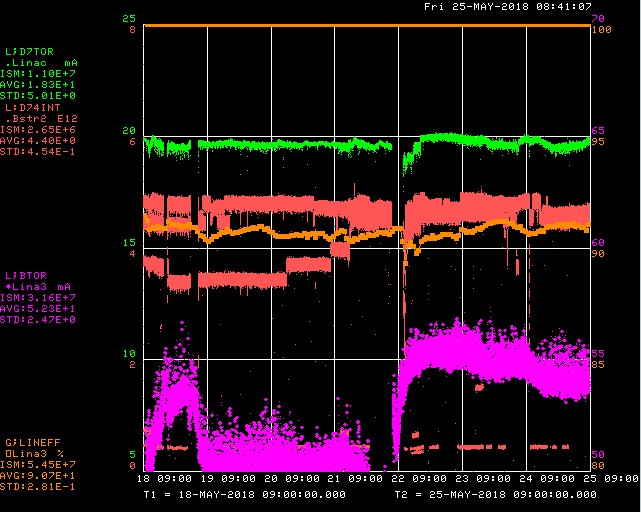 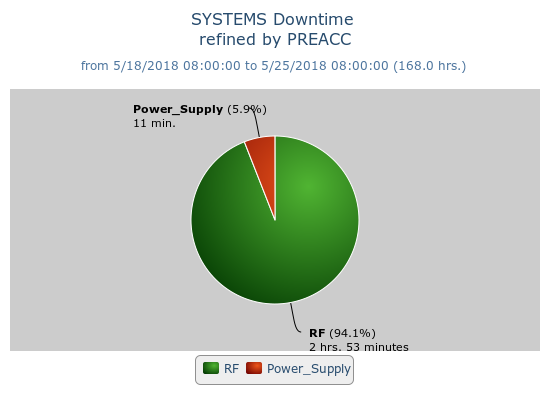 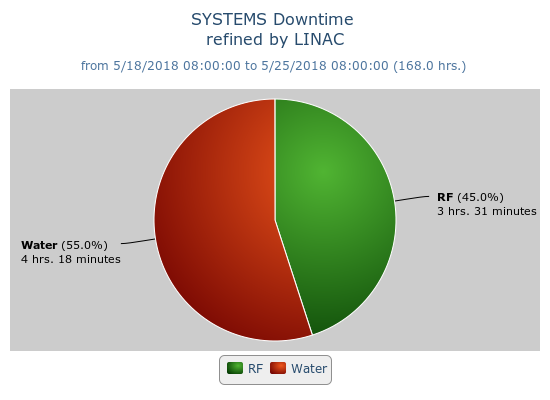 Friday – LRF5 Marx swap issues
Saturday – Driver anode cable failure
Tuesday – Debuncher cooling skid leak
1
5/25/2018
Linac Machine Coordinator| 9 am Scheduling Meeting
Current Conditions/Plans
Source B – 54 mA
Linac input – 21 mA
Linac output – 19 mA, ~4.6E12 p/pulse

No planned downtime
2
5/25/2018
Linac Machine Coordinator| 9 am Scheduling Meeting